Projekt iz matematike i likovnog - grad
Uradila: Tea Ćavar
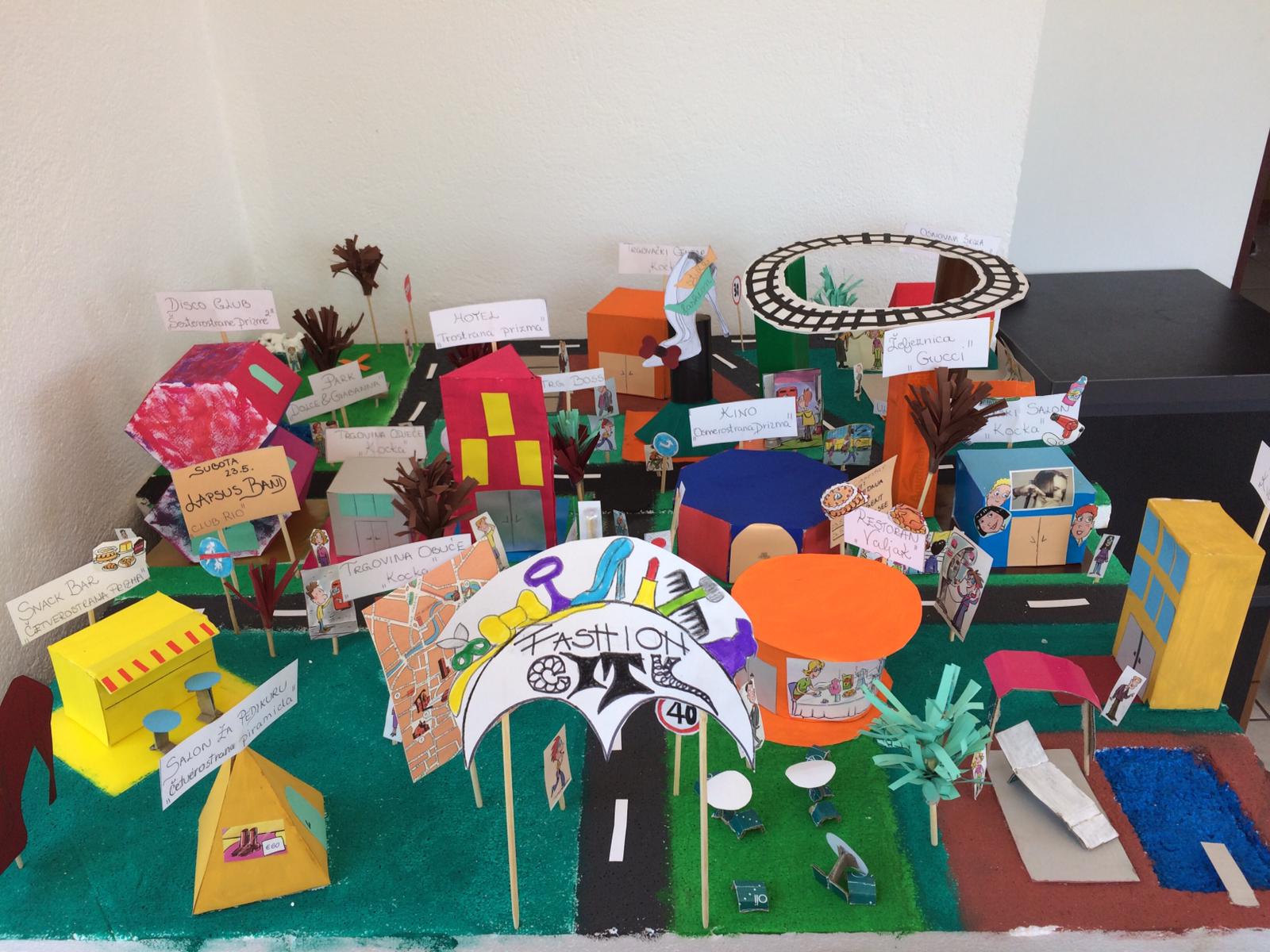